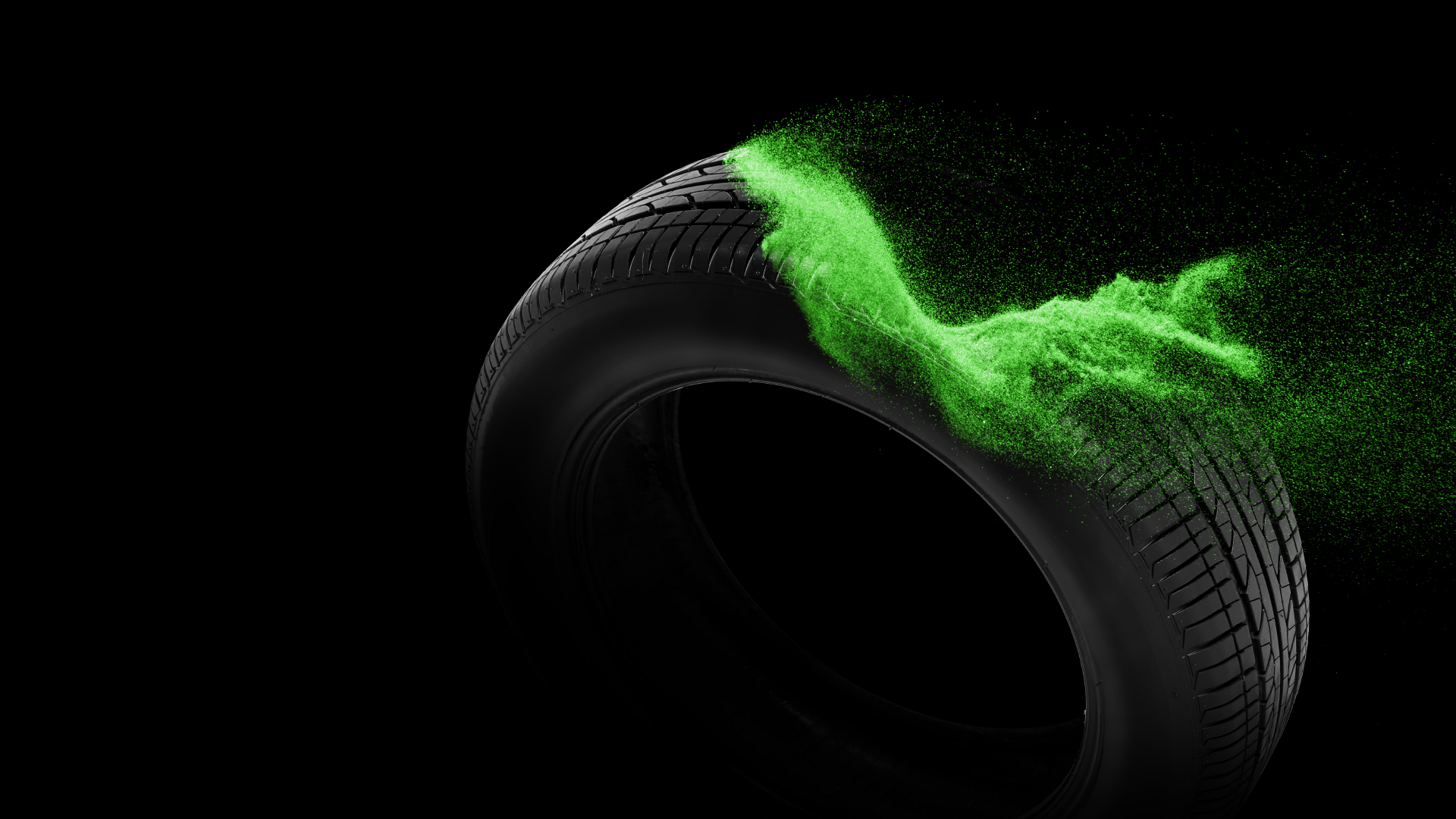 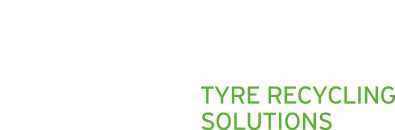 TURNING TRASH 
INTO CASH
CHANGING THE APPROACH TO TYRE
RECYCLING

Sonia Megert, COO, Tyre Recycling Solutions SA
© Tyre Recycling Solutions SA
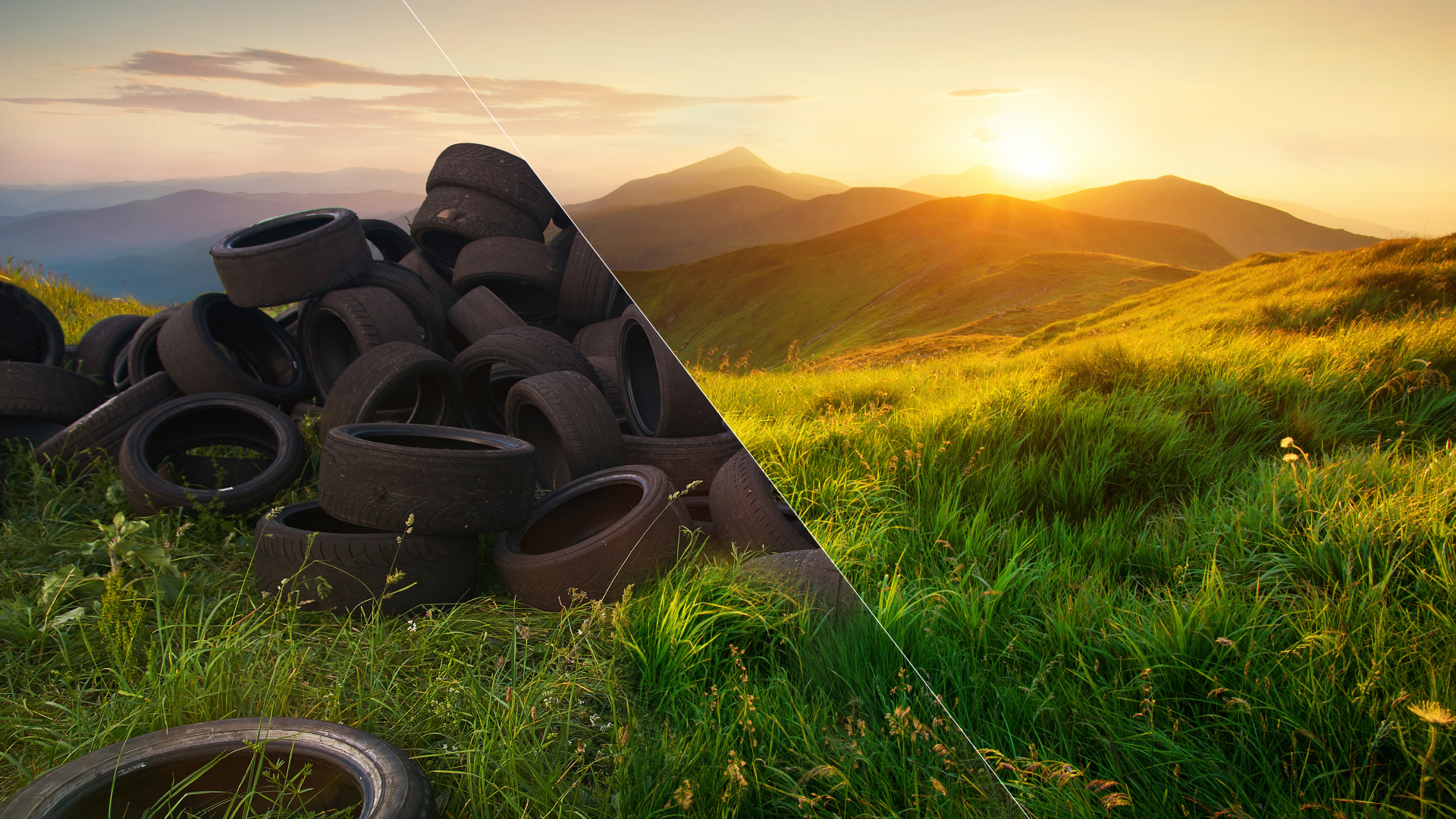 PEOPLE SEE
WASTE
WE SEE
OPPORTUNITY
Conversion into value-added products
Development of regional downstream industry
Material recovery less than 50% of ELT recovery
50% of material recovery route under threat
© Tyre Recycling Solutions SA
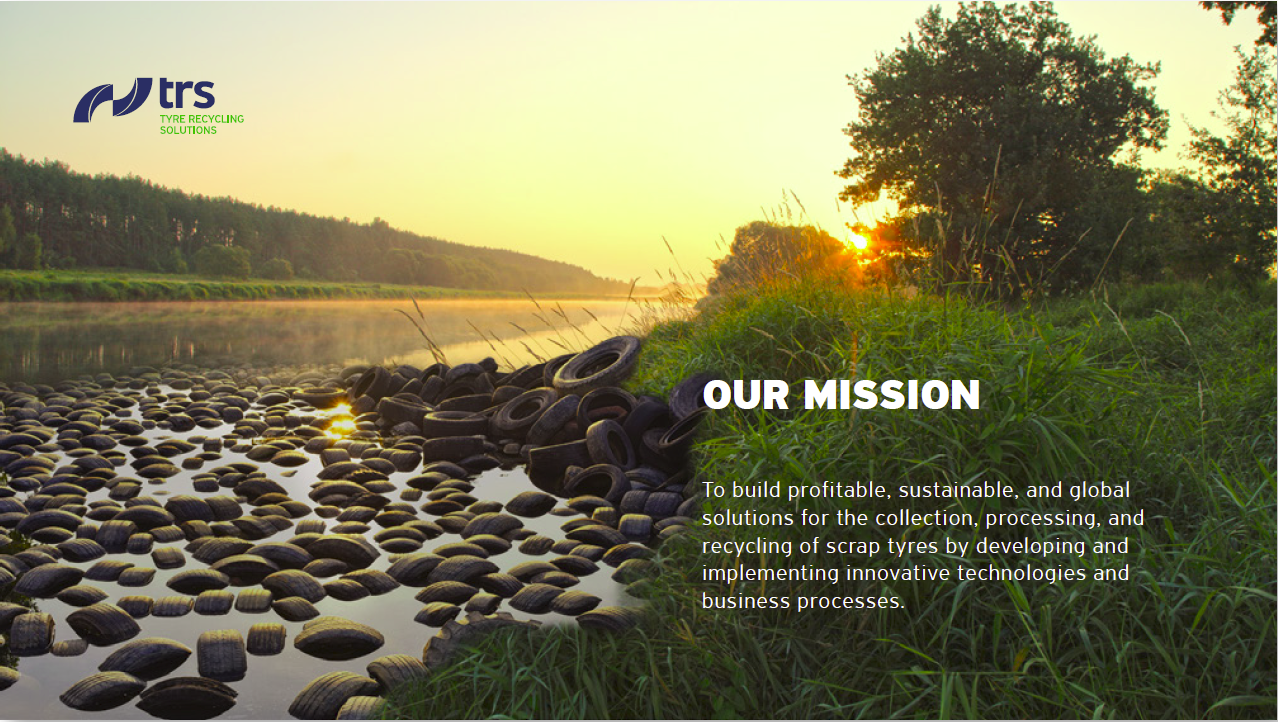 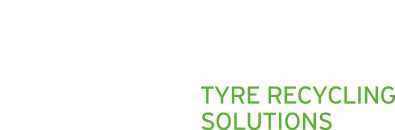 © Tyre Recycling Solutions SA
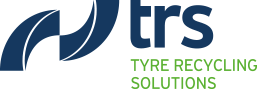 4
THE TECHNICAL CHALLENGE
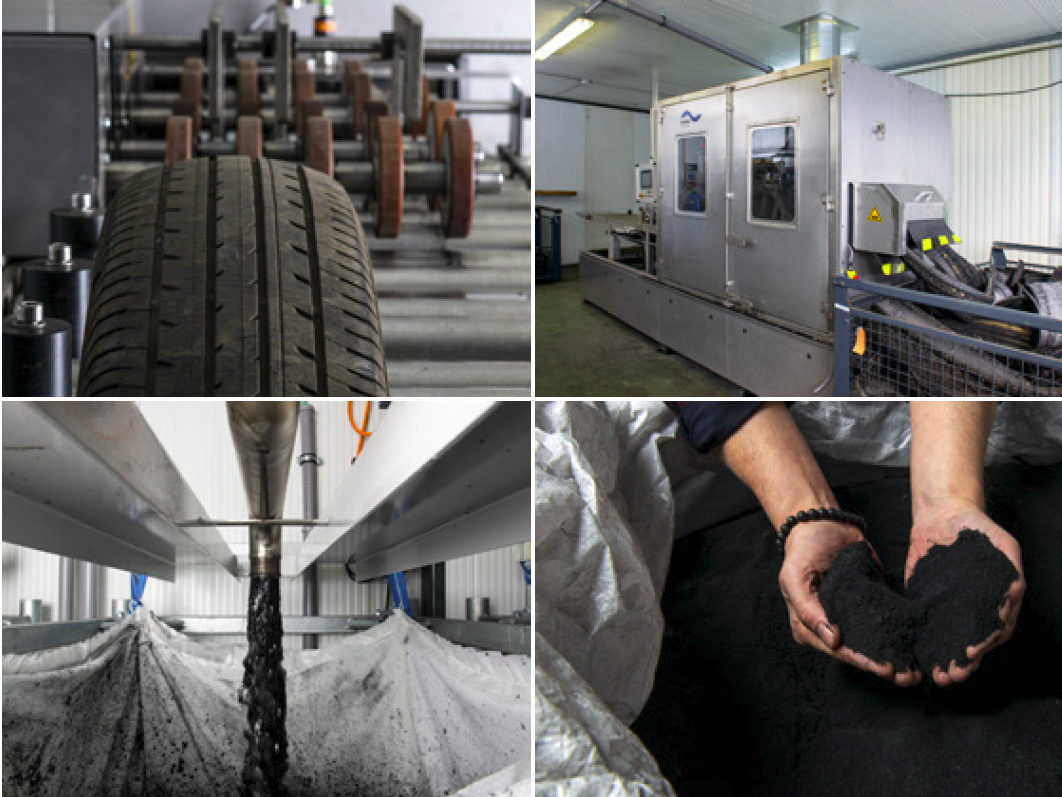 RUBBER POWDER CHARACTERISTCS

WHICH RECYCLING TECHNOLOGY?

SPEAKING THE CUSTOMER LANGUAGE

QUALITY AND CONSISTENCY
© Tyre Recycling Solutions SA
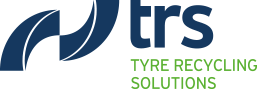 5
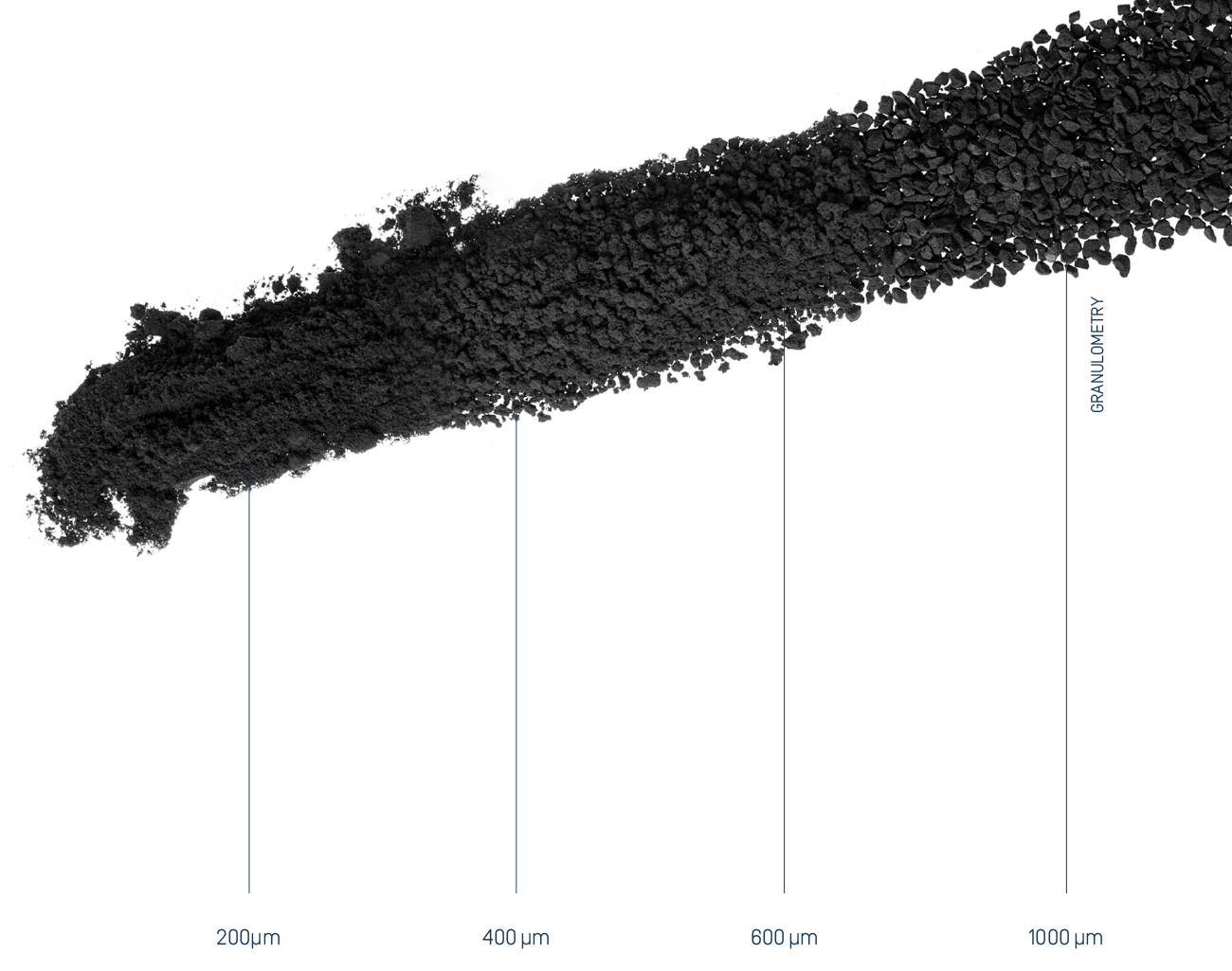 THE RIGHT PRODUCT FOR THE MARKET
Powder properties impacted by:
Material selection
Grinding technology
Granulometry
Powder surface treatment

“The right powder” is the best fit between technical and commercial requirements
© Tyre Recycling Solutions SA
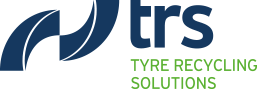 6
WHICH TECHNOLOGY IN THE TYRE RECYCLING FACTORY?
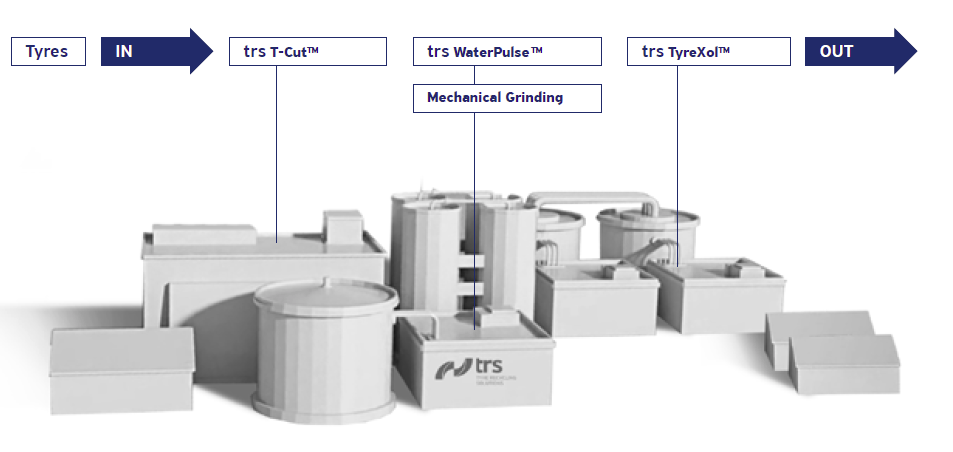 Pyrolysis
Cryogenic Grinding
Equipment choice dictated by end-market applications and regional dynamics

Extensive market feasibility study required prior to setting-up a new plant
© Tyre Recycling Solutions SA
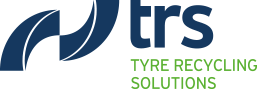 7
GREAT WORK STARTS BY UNDERSTANDING EACH OTHER
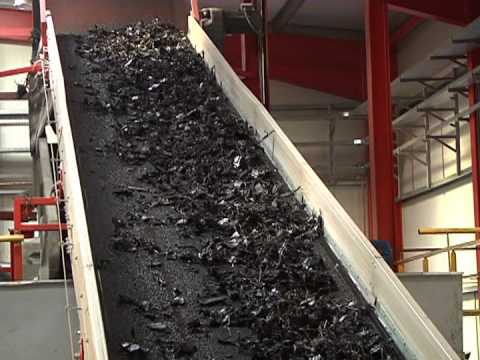 PRODUCT MANUFACTURERS
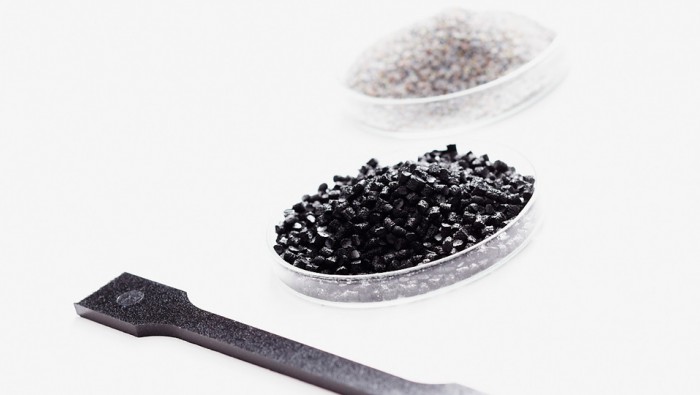 TYRE RECYCLERS
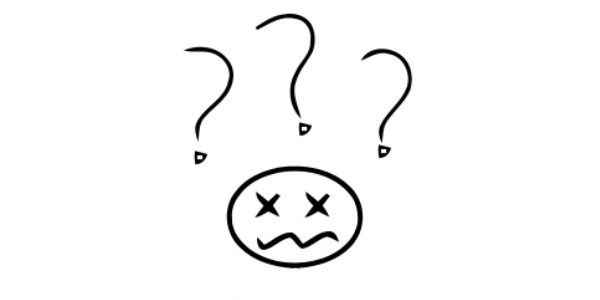 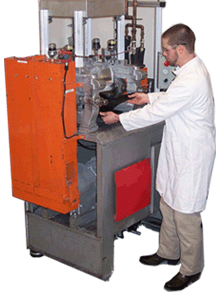 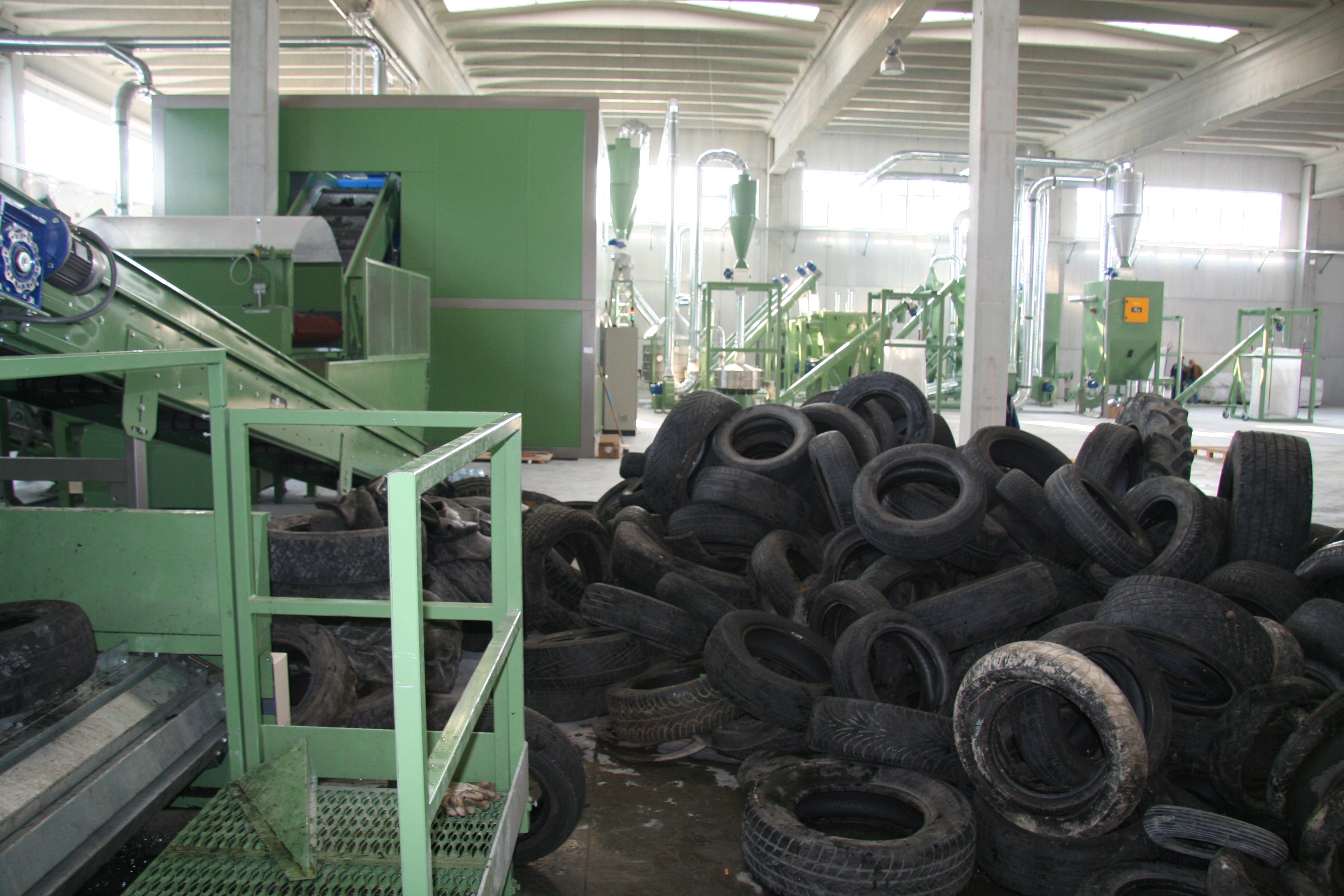 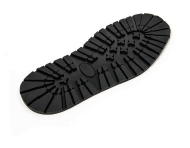 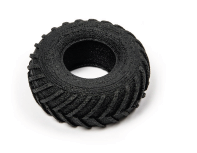 © Tyre Recycling Solutions SA
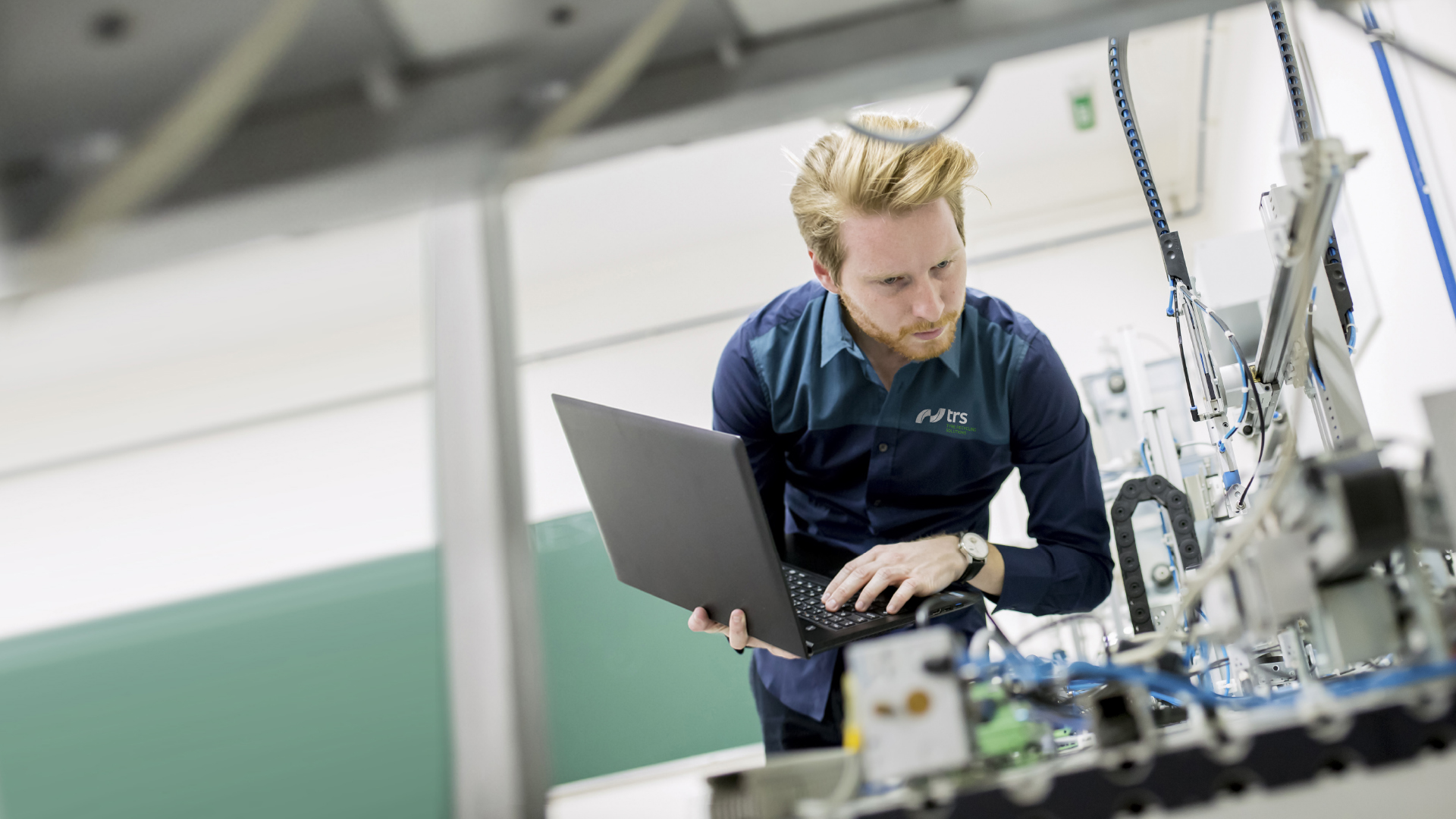 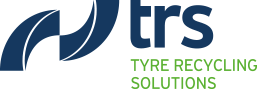 8
WANTED! 
SOLUTION PROVIDER
Improve the functional properties of matrices through tailored compounding solutions

Modify or even upgrade materials such as rubbers, polyurethanes, plastics, thermoplastic elastomers, bitumen and concrete

Create a new breed of eco-tech materials
© Tyre Recycling Solutions SA
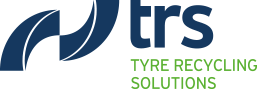 9
9
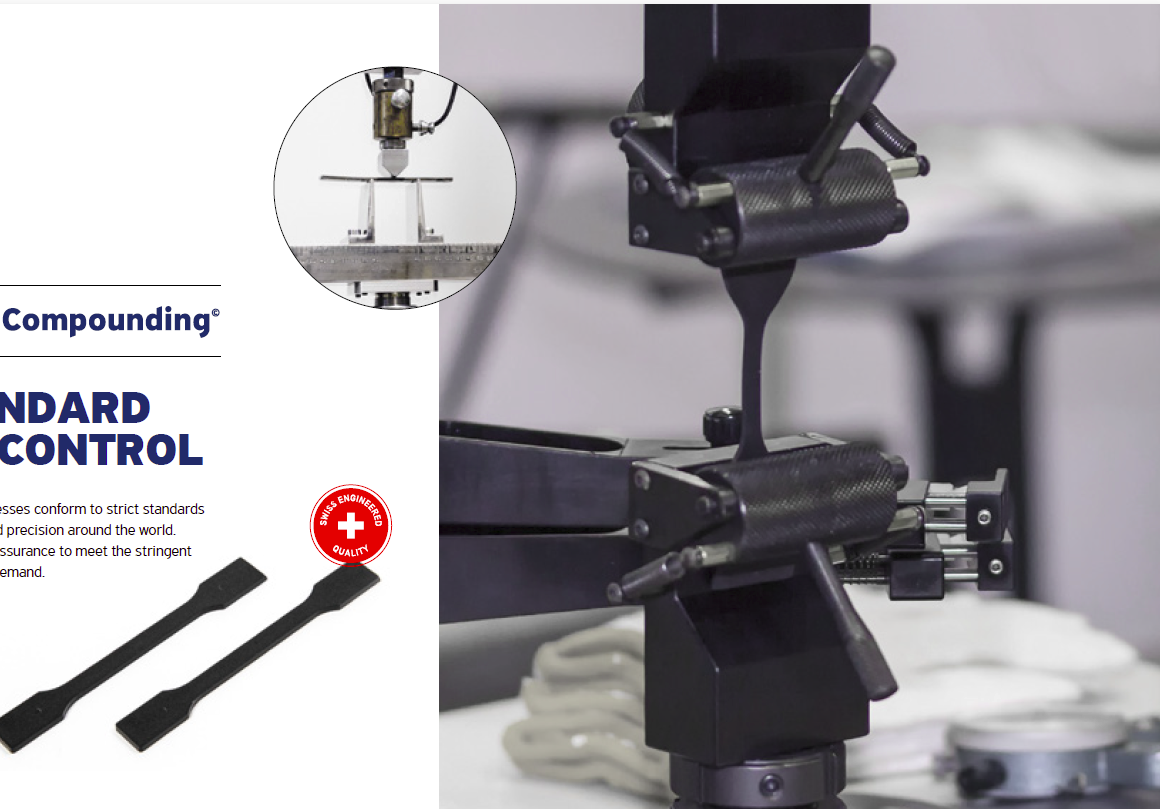 HIGH STANDARD QUALITY CONTROL
Products and production processes conform to strict quality standards

Meeting customers quality requirements
© Tyre Recycling Solutions SA
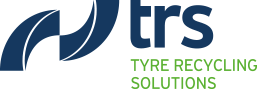 10
PERFORMING MATERIALS
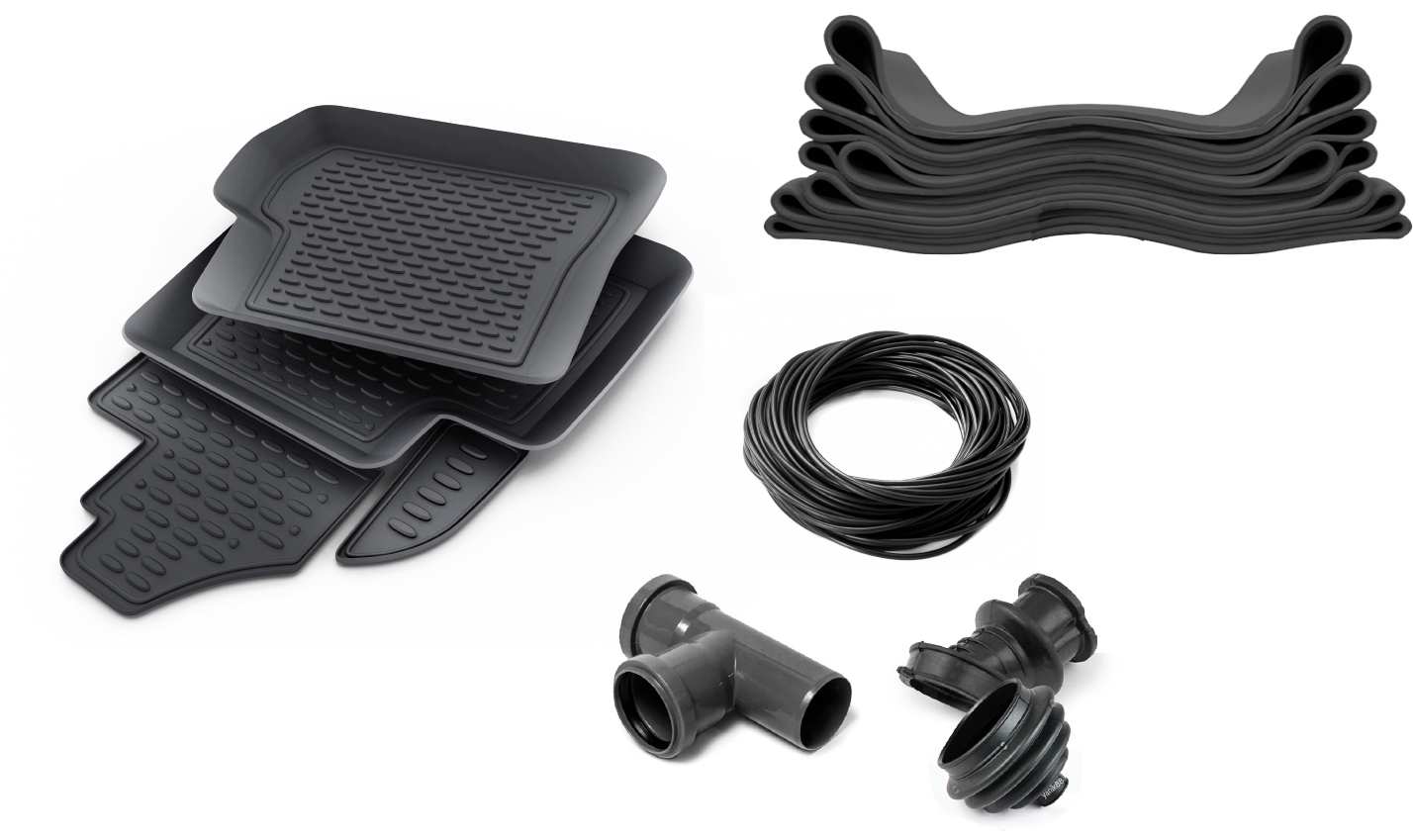 New materials can be manufactured across a wide range of industries – provided following criteria are met:

The “right” powder characteristics

An adapted production technology

Innovative compounding solutions

High standard quality control
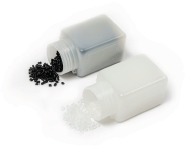 © Tyre Recycling Solutions SA
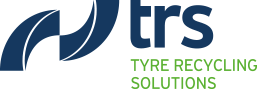 11
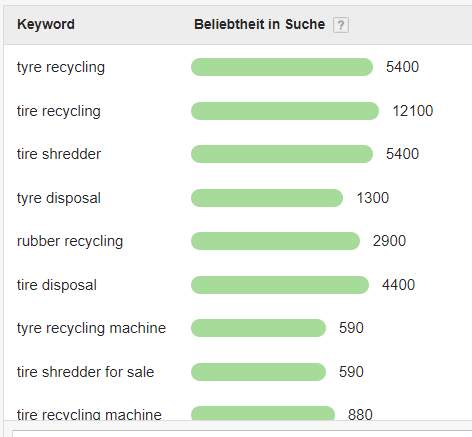 CIRCULAR ECONOMY MARKETING CHALLENGE N°1
How to grab the product manufacturers attention?
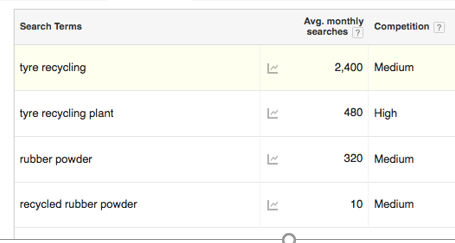 © Tyre Recycling Solutions SA
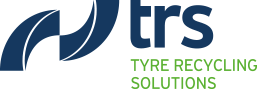 12
CIRCULAR ECONOMY MARKETING CHALLENGE N°2
323
Improve success rate and  qualification time
3
18 MONTHS
323 Deals initiated – 3 wins
1% Deal Conversion rate
© Tyre Recycling Solutions SA
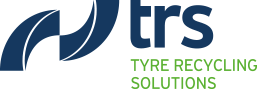 13
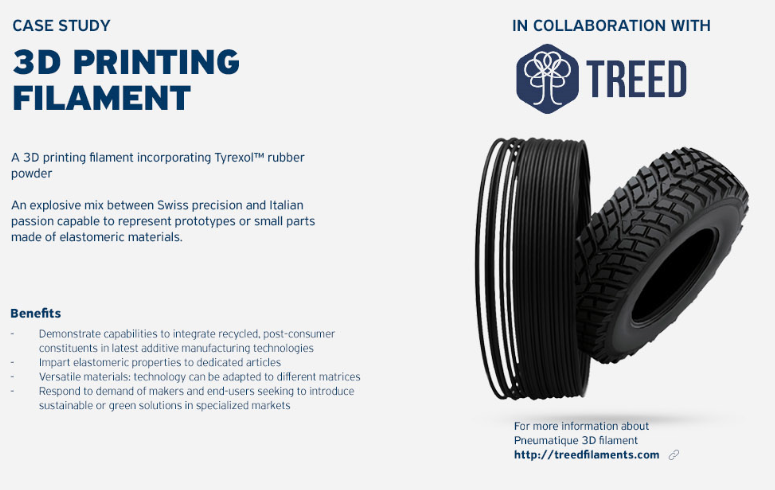 © Tyre Recycling Solutions SA
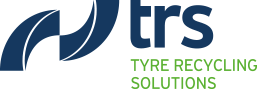 14
CASE STUDY
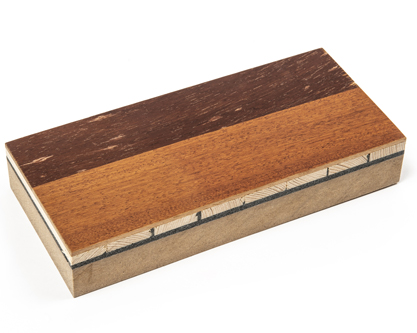 PARQUET FLOORING 
ADHESIVE
A soft 2-components PU adhesive:

Containing 30% rubber powder
Demonstrate capabilities to integrate recycled, post-consumer constituents in high-end polyurethane systems
Impart sound absorbing properties to parquet flooring
Formulation designed for parquet prefabrication in factory
Can be adapted to be laid on site on other surfaces (e.g. concrete)
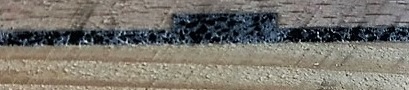 Adhesive layer
© Tyre Recycling Solutions SA
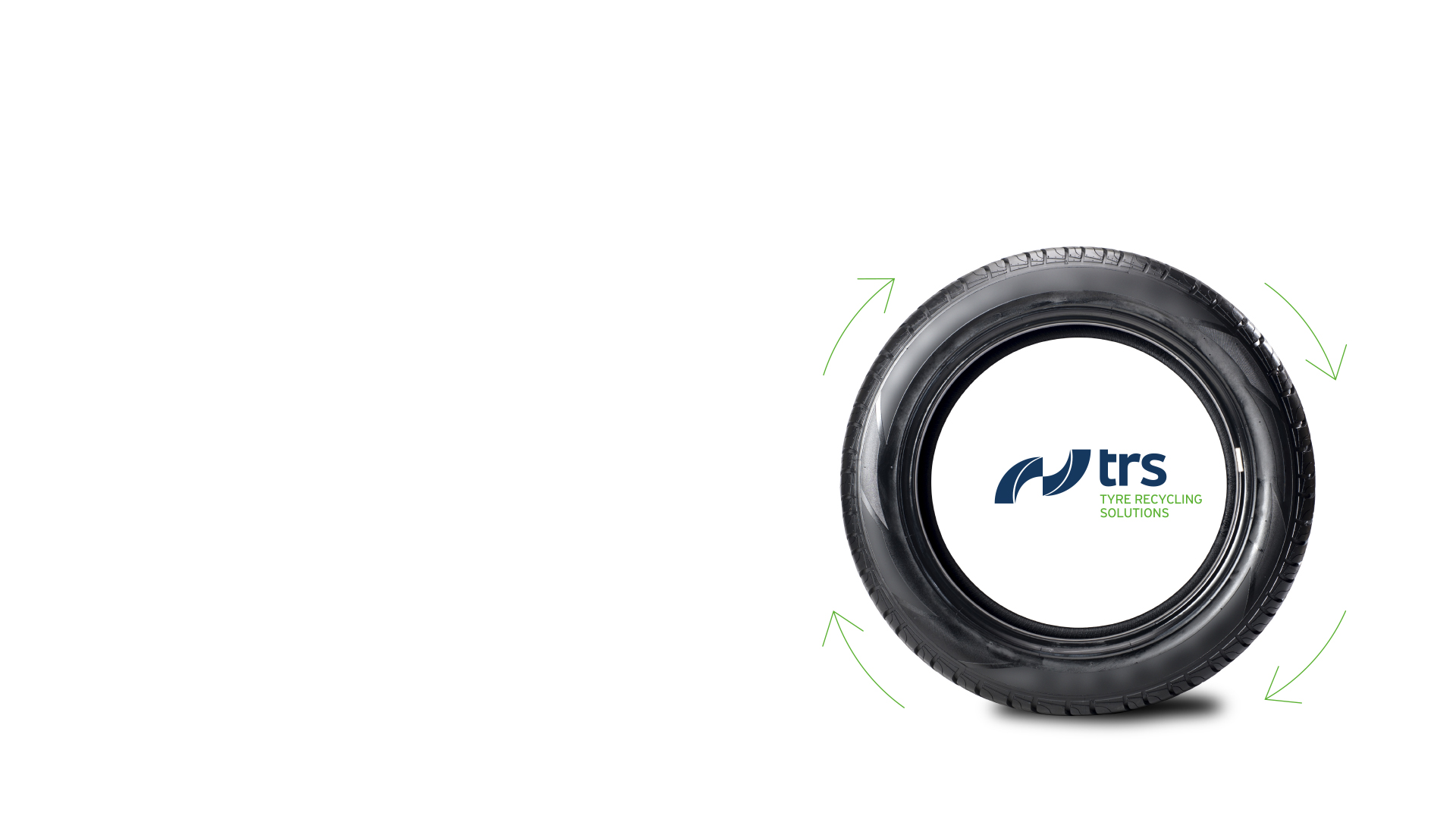 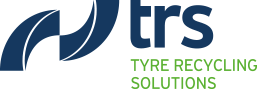 15
PARTNERSHIP WITH PUBLIC AND PRIVATE STAKEHOLDERS
GOODS MANUFACTURERS
GOVERNMENTS
Drive the tyre recycling value chain, in partnership with public and private stakeholders,  towards a profitable and sustainable circular economy.
RAW MATERIAL PRODUCERS & COMPOUNDERS
TYRE RECYCLERS
© Tyre Recycling Solutions SA
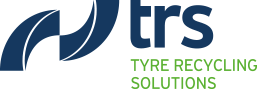 16
DEVELOPING DOWNSTREAM INDUSTRY
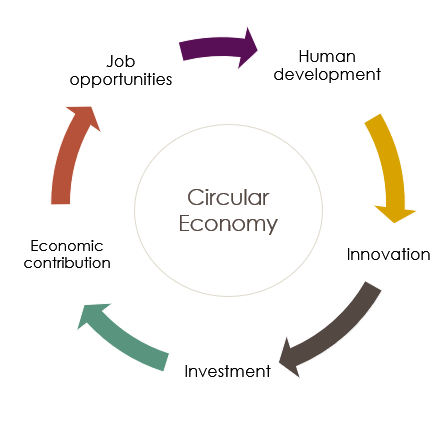 Localization strategies in selected regions (e.g. Middle-East, Africa, Latin America)

Other market opportunities
China ban on imports
India carbon black shortage
EU Circular Package
…
© Tyre Recycling Solutions SA
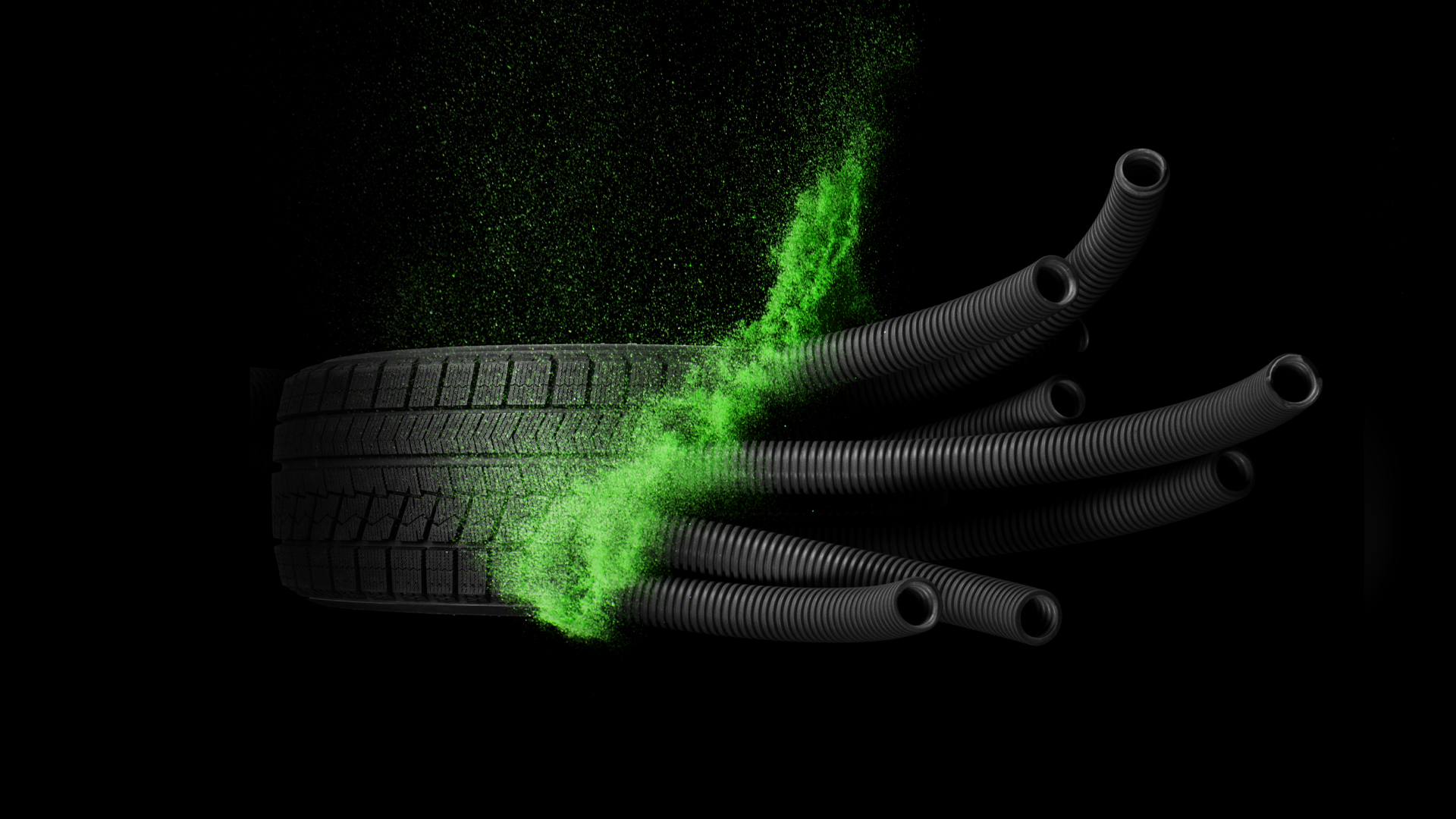 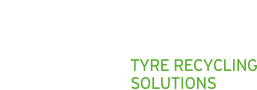 17
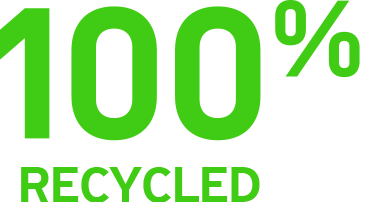 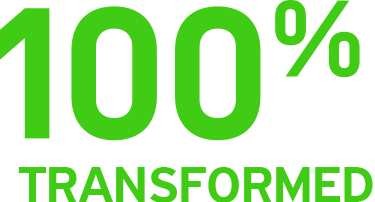 © Tyre Recycling Solutions SA